Портфоліо
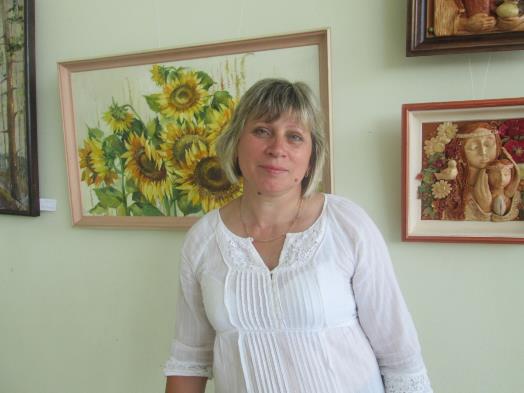 Пекар  Ганни Юріївни
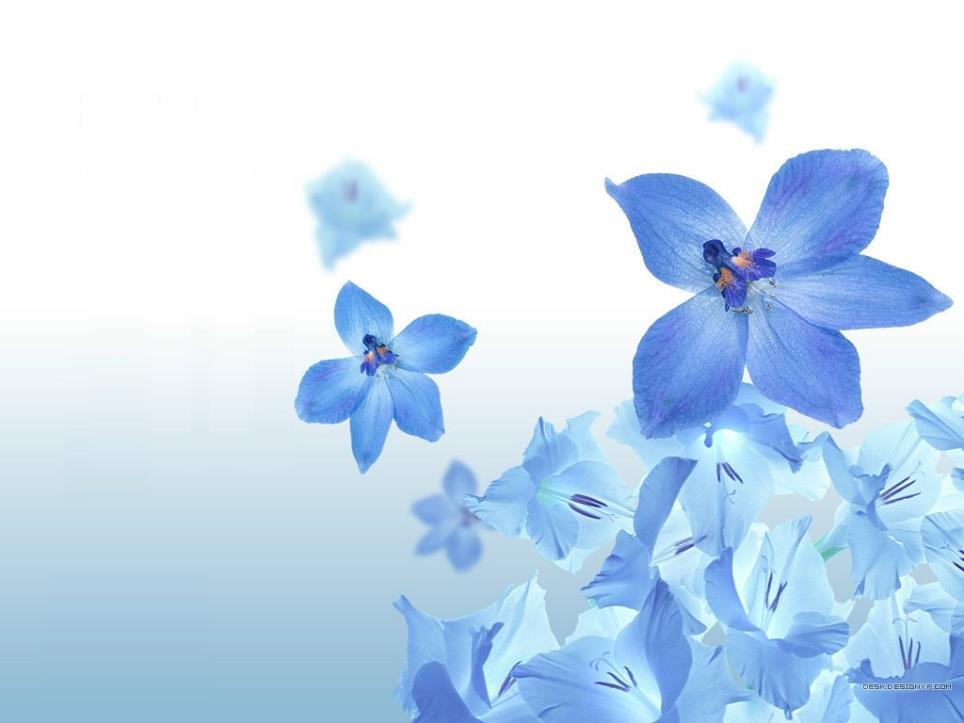 Загальні дані
Освіта: середня спеціальна,закінчила у 1985 році  Мукачівське педагогічне училище.
Кваліфікація: вихователь в дошкільних навчальних закладах.
Посада: вихователь.
Кваліфікаційна категорія «Вихователь 9 розряду».
Педагогічний стаж -30 років.
Проходження курсової перепідготовки: м. Ужгород ЗІППО у жовтні 2014 року.
Атестація: 2015-2016 н. р.
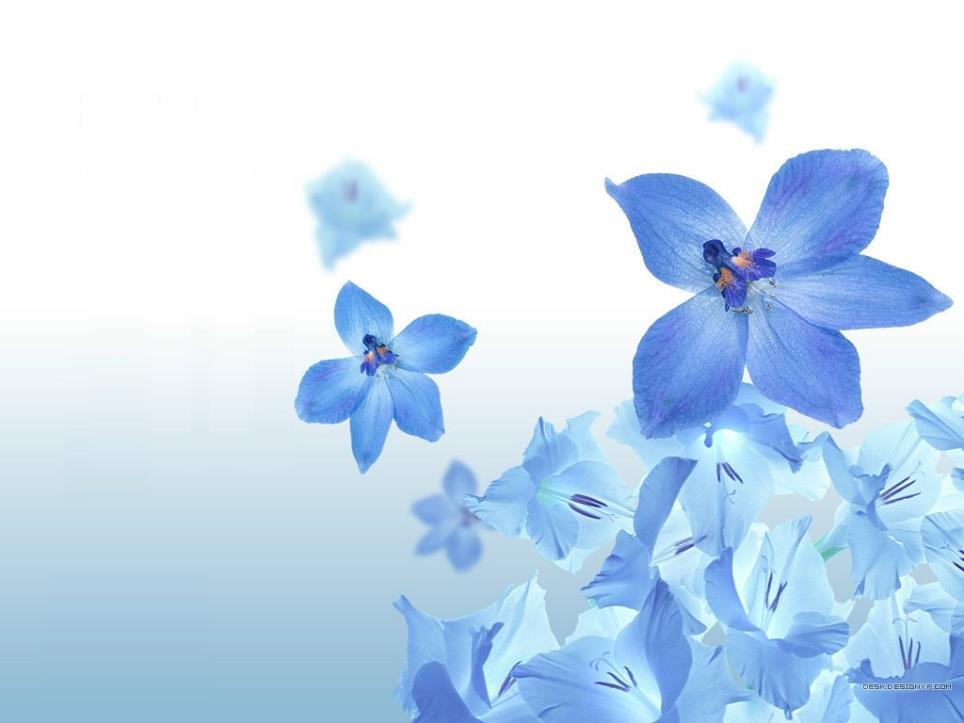 Життєве кредо
Будь добрим до ближнього і добро повернеться до тебе.
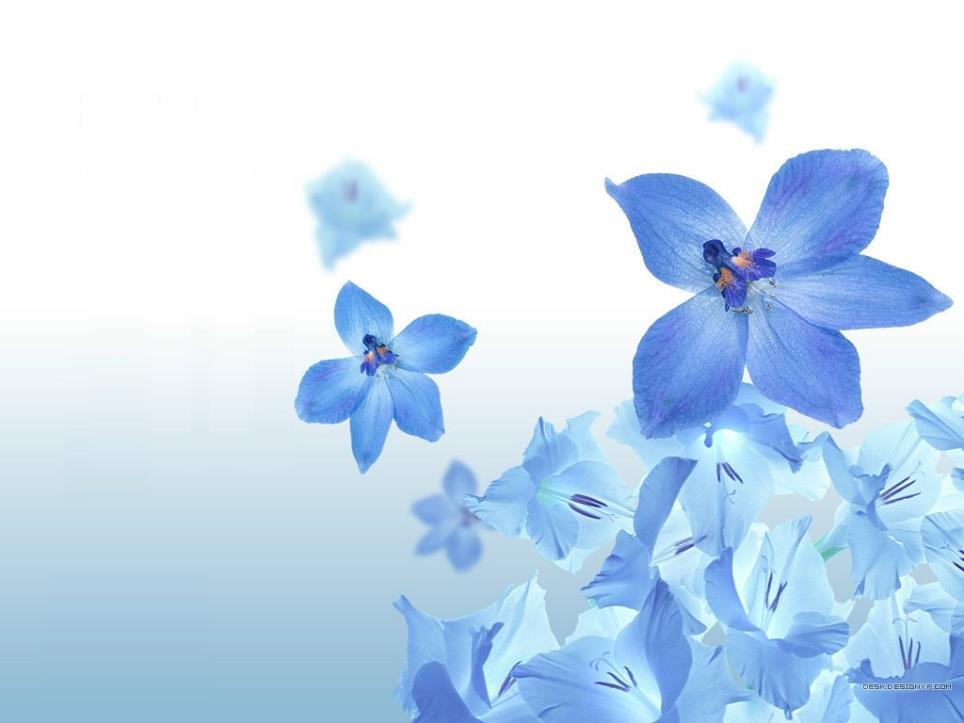 Педагогічне кредо
Любити свого вихованця різним: талановитим чи не дуже, веселим чи сумним, спокійним чи непосидючим…Спілкуватися з ним, навчати й радіти, бо дитина - це свято, яке триває доти, поки ти є разом з нею.
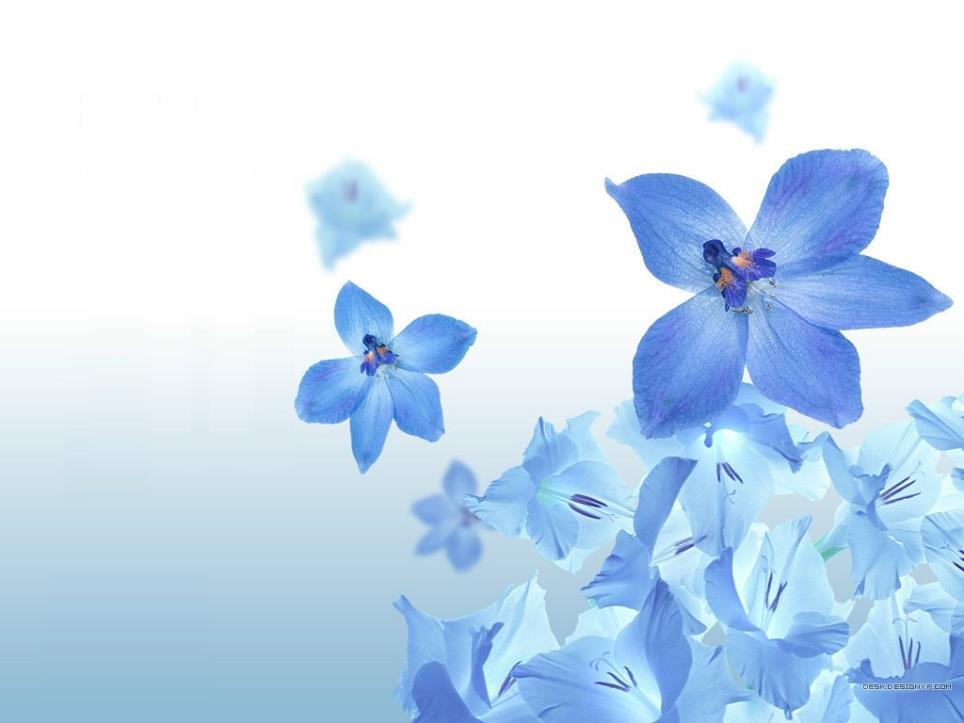 Мій диплом
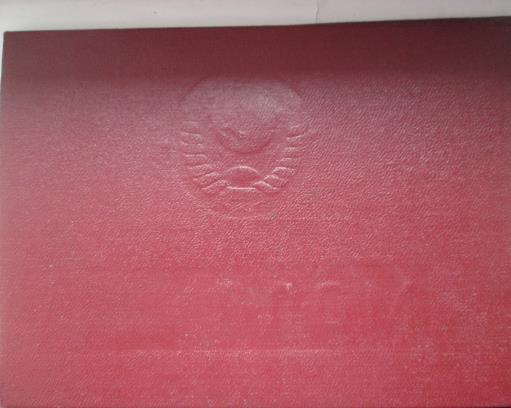 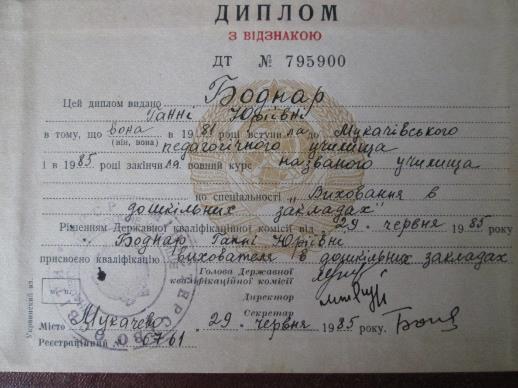 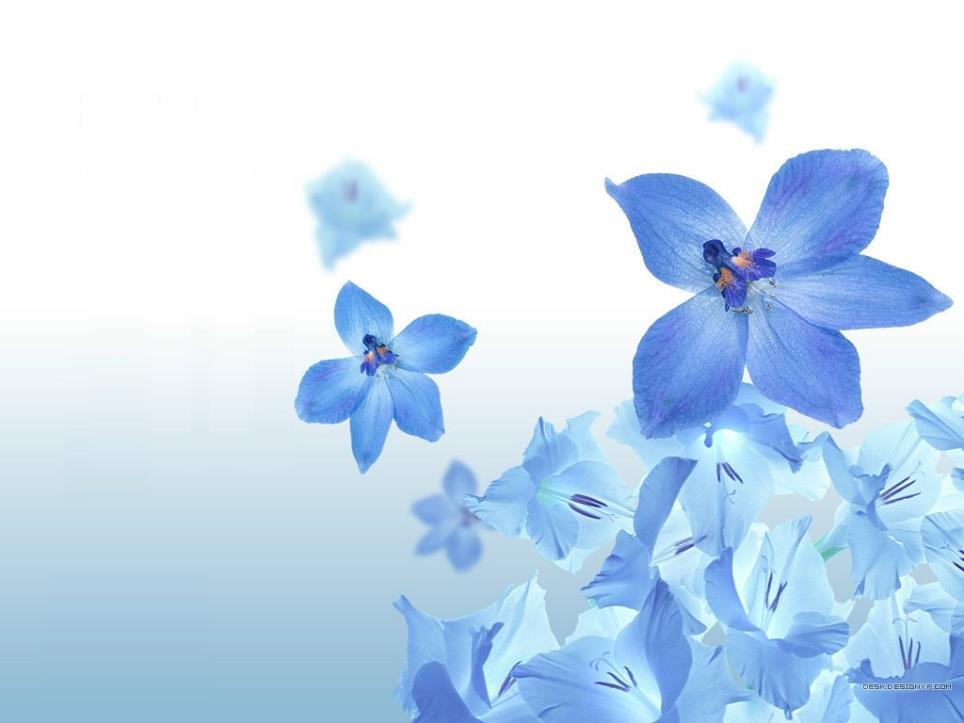 Мої нагороди
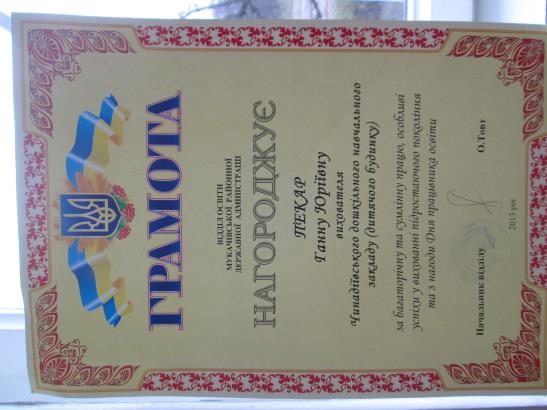 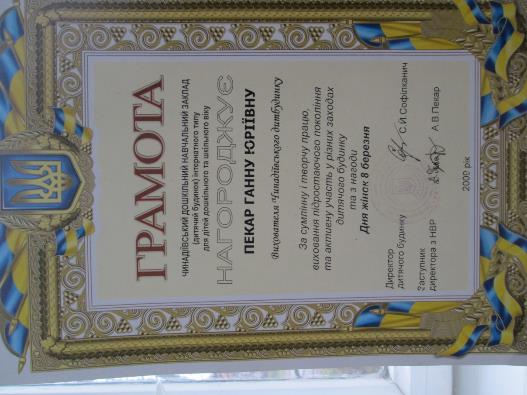 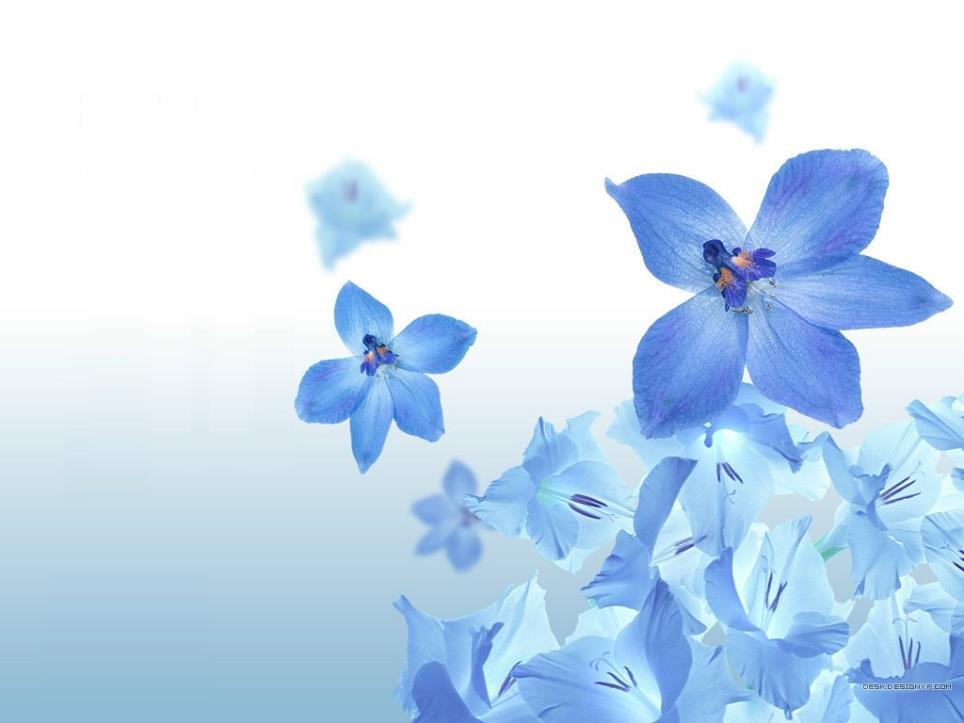 Проблема, над якою працюю:
Формування самостійної, мислячої, творчої особистості.
Навчити дитину гратися.
Формування мовленнєво-комунікативних здібностей дитини.
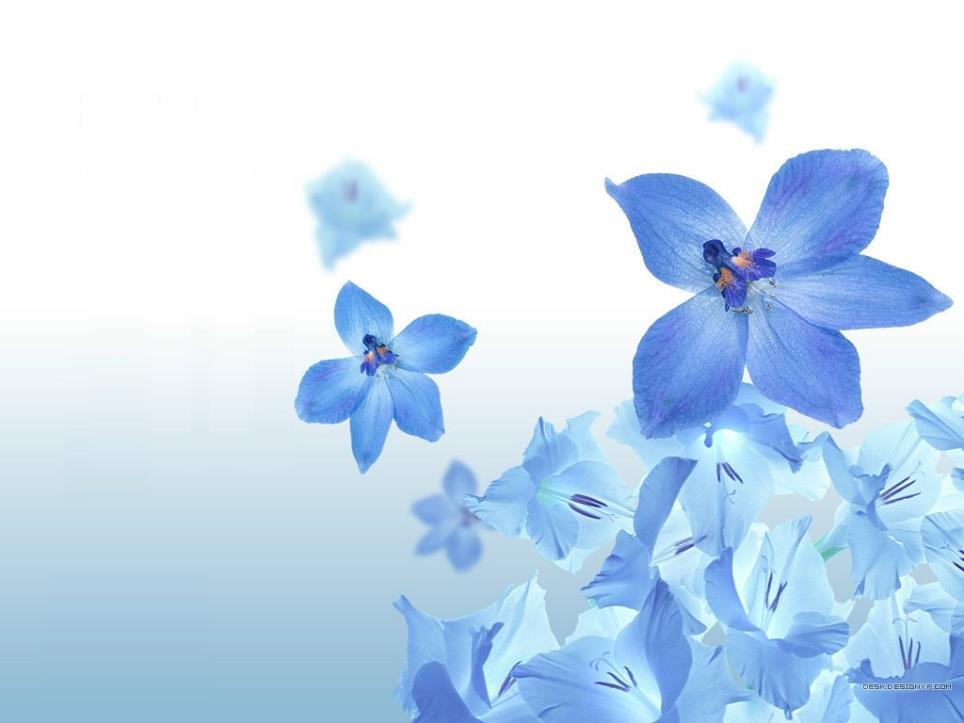 Мета:
Спонукати дітей до творчого розв‘язання буденних ситуацій.
В процесі ігрової діяльності формувати вміння домовлятися, поступатися, вислуховувати, переконувати, пропонувати, співчувати, а отже – спілкуватися.
Спонукати дитину до власної активної діяльності для пізнання навколишньої дійсності.
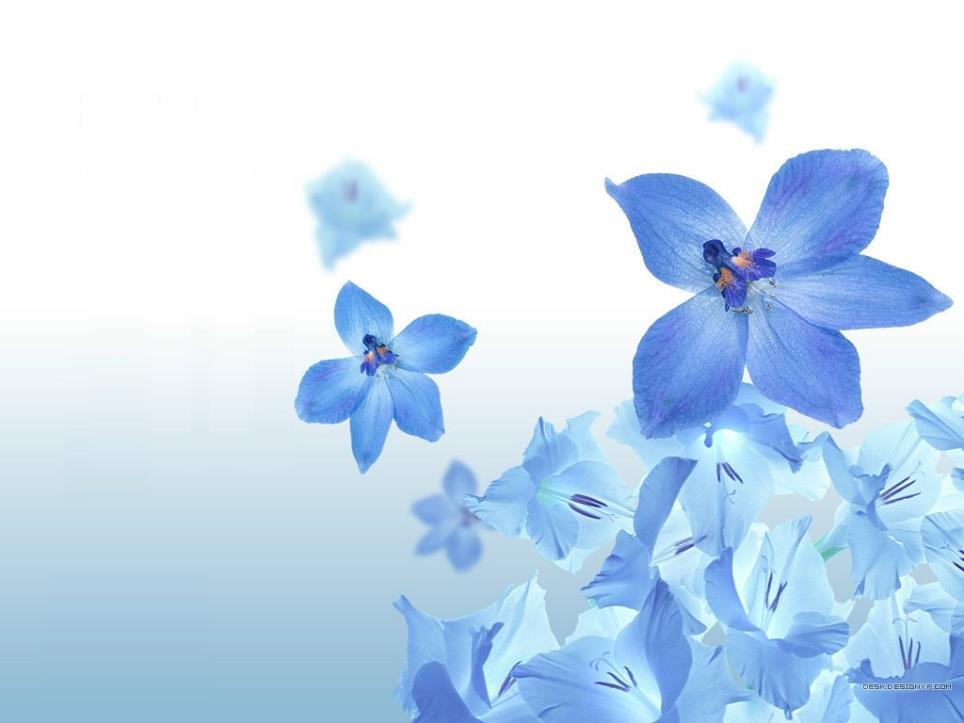 Моя педагогічна діяльність
Участь у педрадах
Методоб‘єднаннях
Семінарах
Проведення виховних заходів
Участь у святах дитячого будинку
Робота над проектом
Участь у виставках.
За атестаційний період:
Відкрите виховне заняття
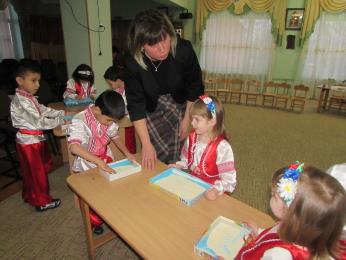 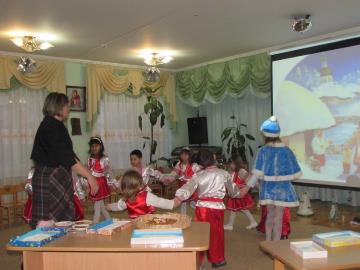 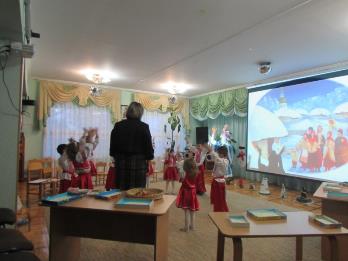 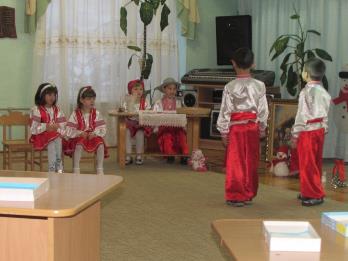 «Народні зимові свята».
Робота над проектом
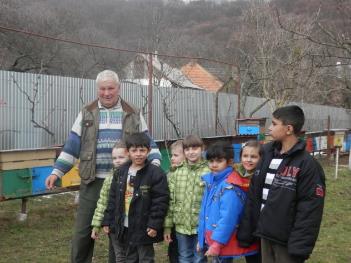 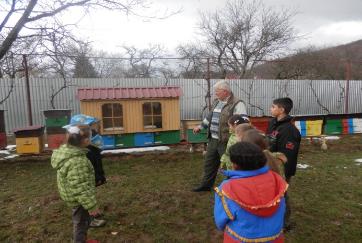 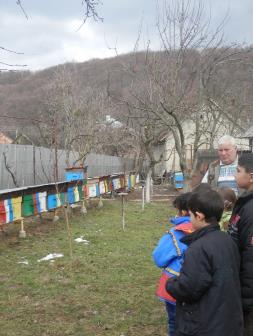 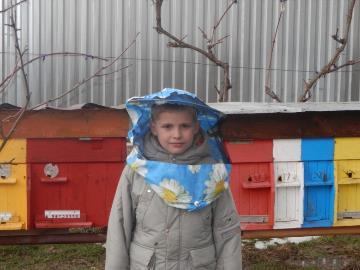 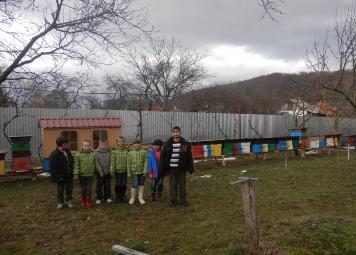 «Збережімо бджілку – трудівницю».
Виховний захід: «Дивовижний світ живої природи».
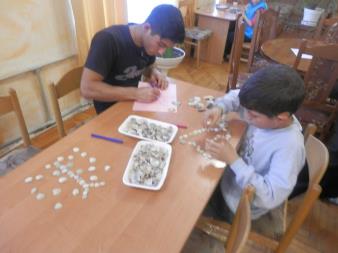 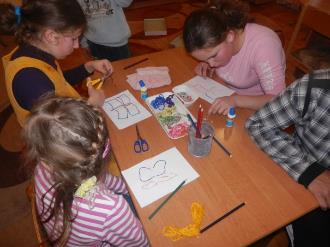 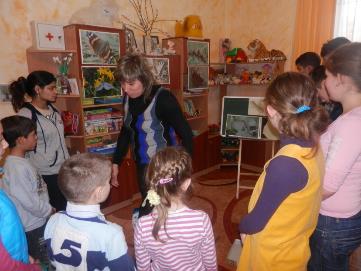 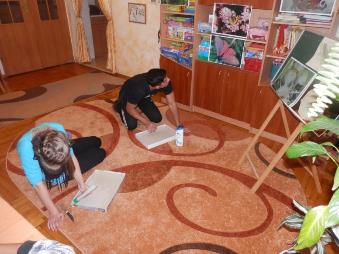 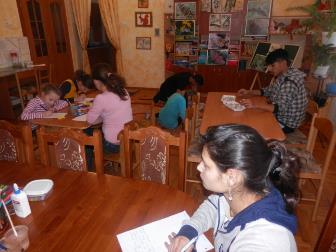 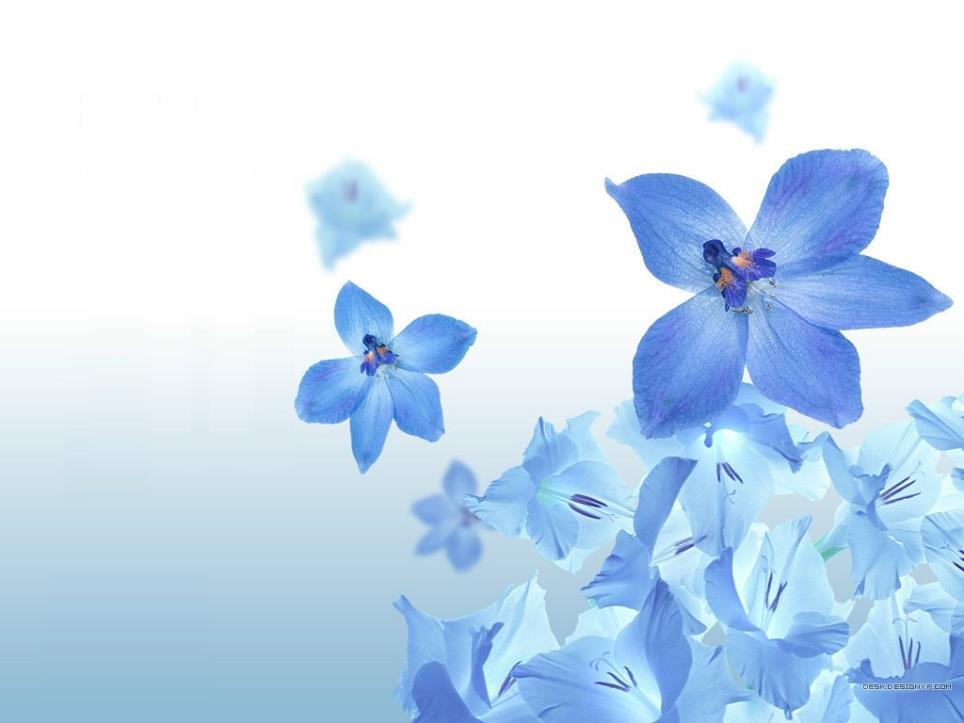 Виховний захід: «Виховуємо патріотів рідної Батьківщини».
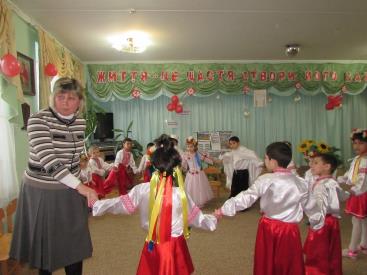 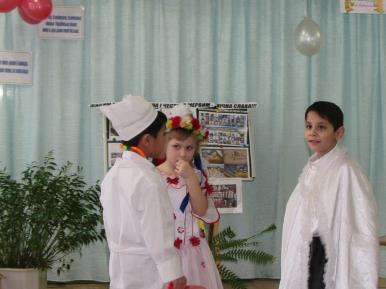 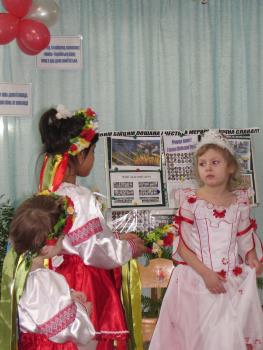 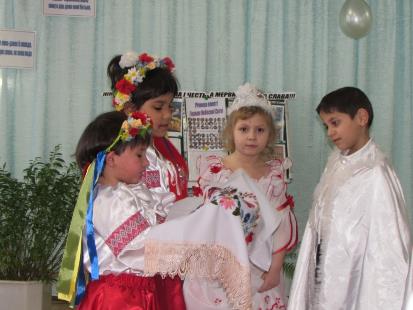 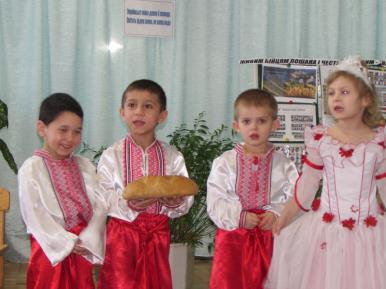 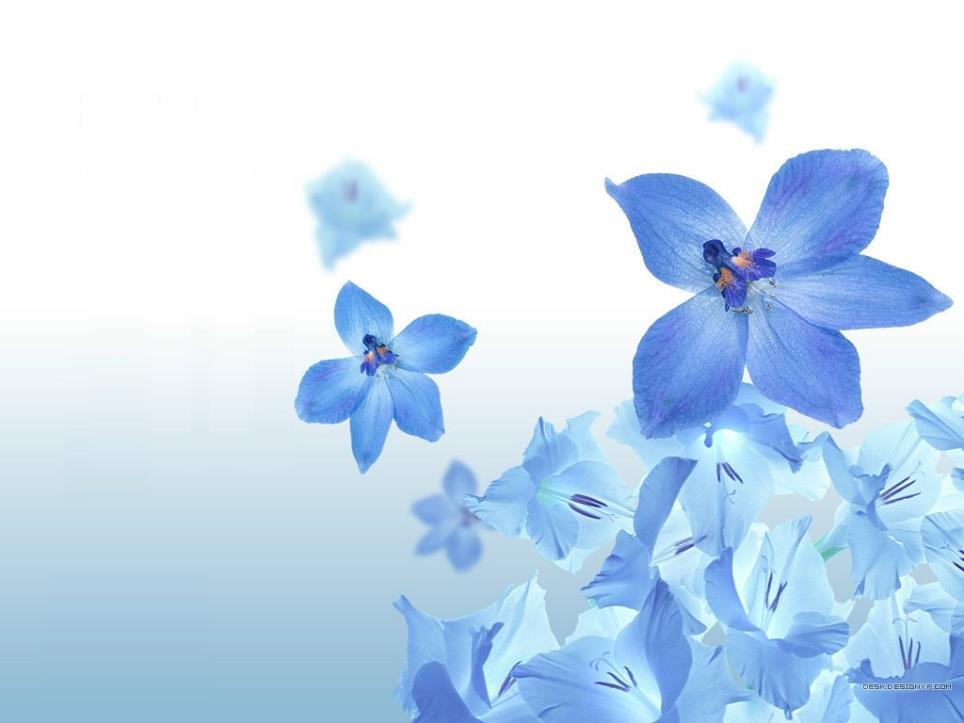 Участь у загальному проекті«Впровадження оздоровчих технологій»
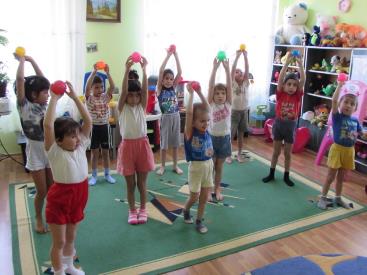 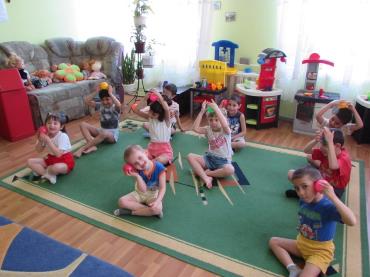 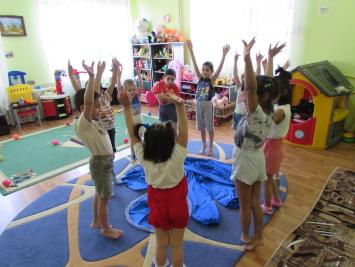 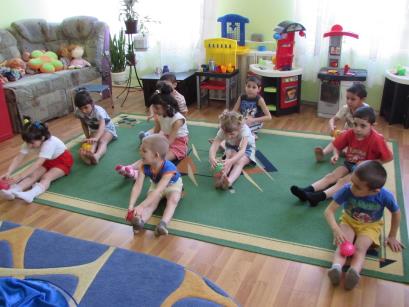 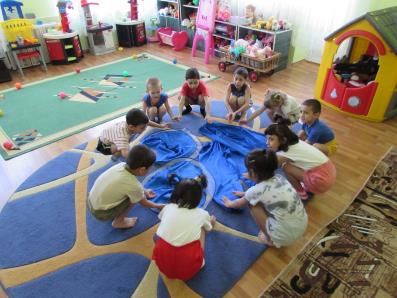 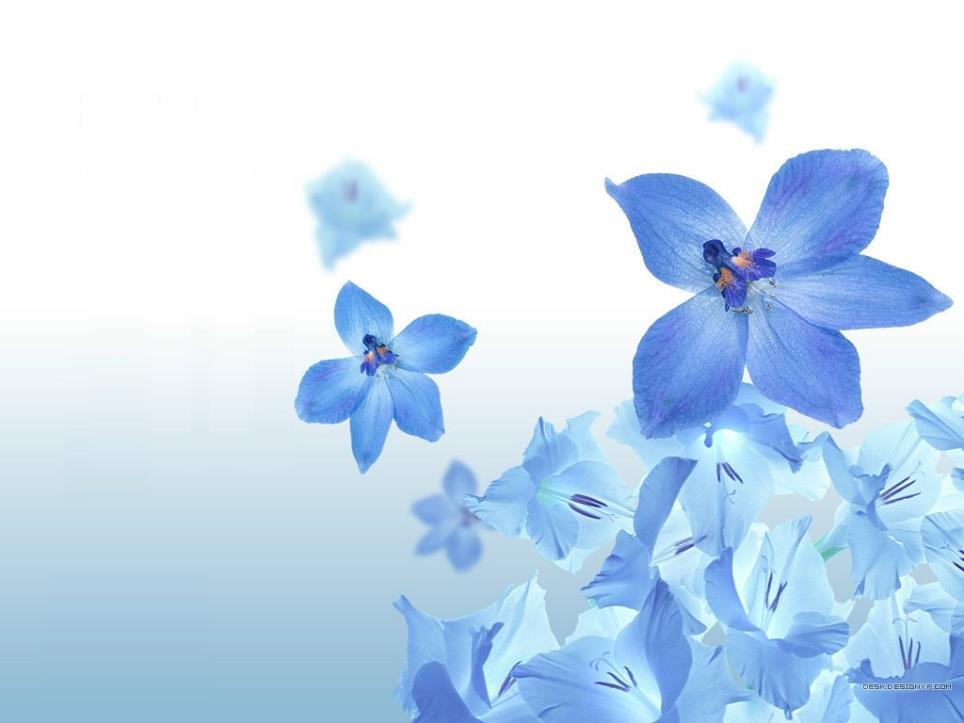 Виховуємо майбутніх артистів.Участь у святі «День іменинника».
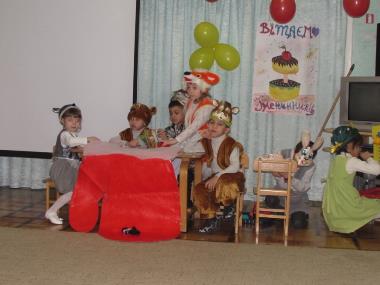 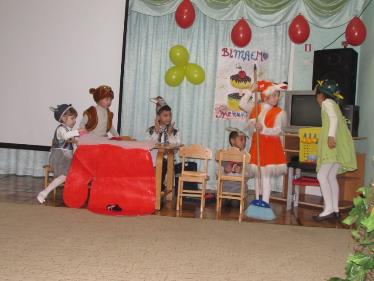 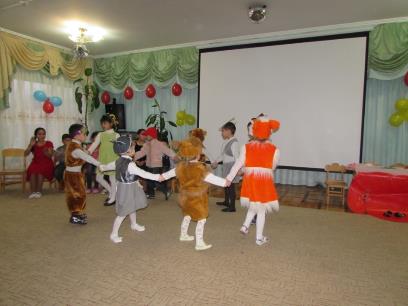 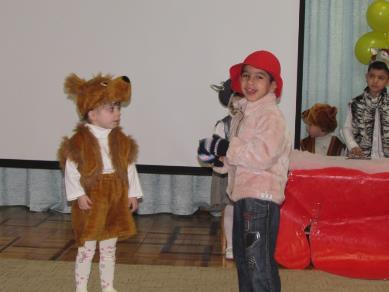 Пропоную вашій увазі десять способів мати радість і щастя в житті від Папи Римського Франциска.
1. «Живи і дай жити».
2. «Давай себе іншим».

3. «Поводься в житті спокійно».

4. «Май здоровий підхід до відпочинку».

5. «Неділя має бути святом».
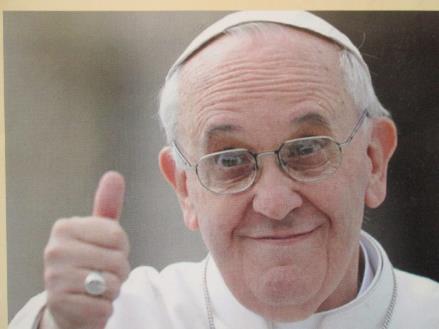 6. «Знайдімо нові способи  забезпечення молодих людей гідною роботою».

7. «Поважай природу і опікуйся нею».

8. «Перестань бути негативним».
9. «Не навертай, шануй віру інших».

10. «Працюй на користь миру».
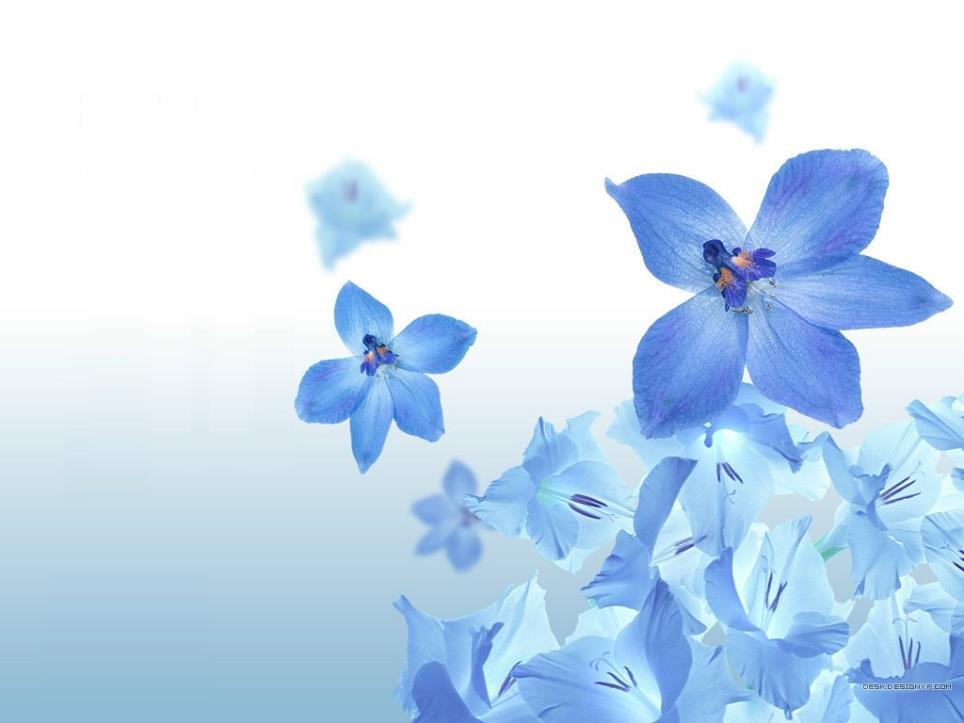 Прислухайтеся до цих порад і матимете радість і щастя в житті.Дякую за увагу!